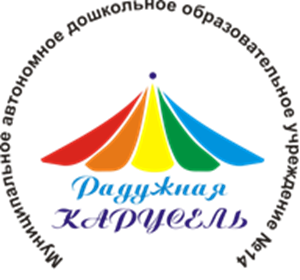 «Развитие речи посредством развития мелкой моторики»
Воспитатель Мадоу №14,
Лобан Р.Р.
Актуальность: учёными было доказано, что движения пальцев рук исторически, в ходе развития человечества, оказались тесно связанными с речевой функцией. Таким образом, есть все основания рассматривать кисть руки как орган речи – такой же, как артикуляционный аппарат. С этой точки зрения проекция руки есть ещё одна речевая зона мозга. Поэтому, чтобы научить малыша говорить, необходимо не только тренировать его артикуляционный аппарат, но и развивать движения пальцев рук, то есть мелкую моторику. Речевое подкрепление увлекательных действий удвоит эффект. Поэтому в образовательной и свободной деятельности целесообразно применять специально подобранные игровые упражнения на развитие тонких движений пальцев рук по каждой изучаемой теме.
И, конечно, в дошкольном возрасте работа по развитию мелкой моторики и координации движений руки должна стать важной частью развития детской речи, формирования навыков самообслуживания и подготовки к письму. От того, насколько ловко научиться ребенок управлять своими пальчиками, зависит его дальнейшее развитие. Наряду с развитием мелкой моторики развиваются память, внимание, а также словарный запас.
Исходя из этого, я определила цель своей работы: развитие мелкой моторики и координации движений рук у детей дошкольного возраста через различные виды деятельности.
В своей работе я ставлю следующие задачи:
- улучшить координацию и точность движений руки и глаза, гибкость рук, ритмичность;
- улучшить мелкую моторику пальцев, кистей рук;
- улучшить общую двигательную активность;
- содействовать нормализации речевой функции;
- развивать воображение, логическое мышление, произвольное внимание, зрительное и слуховое восприятие, творческую активность;
- создавать эмоционально-комфортную обстановку в общении со сверстниками и взрослыми.
Для достижения желаемого результата возникла необходимость сделать работу регулярной, используя следующие формы работы:
- совместная деятельность воспитателя с детьми;
- индивидуальная работа с детьми;
- свободная самостоятельная деятельность самих детей.
Для развития мелкой моторики рук и координации движений я использовала разные методы и приемы работы:
- пальчиковый игротренинг
- массаж кистей рук
- пальчиковая гимнастика, физкультминутки
- пальчиковые игры со стихами, со скороговорками
- пальчиковый театр
- театр теней
- лепка из пластилина и соленого теста с использованием природного материала (семена, крупы, ракушки и т. д.)
- нетрадиционные техники рисования: кистью, пальцем, зубной щеткой, свечкой и т. д.
- конструирование: из бумаги в технике оригами, работа с конструктором ЛЕГО
- различные виды аппликаций
- развитие графической моторики
- рисование по трафаретам
- штриховка
- дорисовка (по принципу симметрии)
- лабиринты
- графические диктанты
Дидактические игры
- шнуровки
- игры с мелкими предметами
- пазлы, мозаика
Теоретические основы
Проблема развития мелкой моторики изучалась с давних пор. Исследования А. А. Сеченова, В. П. Павлова, А. А. Ухтомского, В. П. Бехтерова и других показали исключительную роль движений двигательно-кинестического анализатора в развитии речи и мышления и доказали, что первой доминирующей врожденной формой деятельности является двигательная.
По мнению И. П. Павлова: «Речь – это, прежде всего, мышечные ощущения, которые идут от речевых органов в кору головного мозга».
В. В. Сухомлинский писал: «Истоки способностей и дарований детей – в кончиках их пальцев. От них, образно говоря, идут тончайшие ручейки, которые питают источник творческой мысли. Чем больше уверенности и изобретательности в движении детской руки с орудием труда, тем сложнее движения, необходимые для этого взаимодействия, тем ярче творческая стихия детского разума. Чем больше мастерства в детской душе, тем ребенок умнее».
Многие современные исследователи также придерживаются мнения о важности развития мелкой моторики рук для речевого развития ребенка, а также предлагают ряд практических упражнений на развитие пальцевой моторики, описывают пальчиковые игры, физкультминутки, игры-сказки, связанные с развитием тонкой моторики (М. Я. Аксенова, О. С. Бот, Л. С. Рузина, В. Кудрявцева, И. Ф. Марковская, Т. А. Ткаченко и другие).
Т. А. Ткаченко делает вывод, что включение упражнений на развитие пальцевой моторики в физкультминутки – позволяет стимулировать действия речевых зон головного мозга, что положительно сказывается на исправлении речи детей.
В. В. Цвынтарный также придерживается точки зрения о том, что развитие речи мелкой моторики рук связано с развитием речи и способствует ее развитию, а также предлагает ряд упражнений для работы с пальчиками, со счетными палочками, спичками.
Практическая часть опыта
Прежде чем, приступить к работе, я четко выработала план, как работать, какой использовать материал. В основу своей работы положила игру. Для ребенка игра в движении – это способ познания мира. Чем осмысленнее и четче будут детские игровые движения, тем глубже знакомство с миром.
Я поставила перед собой задачи: улучшить координацию движений пальцев рук, проводить упражнения по формированию навыков самообслуживания, улучшить общую двигательную активность ребенка.
Для достижения поставленных задач я использовала различные формы работы. В совместную деятельность воспитателя с детьми я включала цели, реализация которых требует систематической постановки перед детьми строгой последовательности заданий, отвечающей логике развития тех или иных способностей.
В индивидуальной работе с детьми я включала задачи по развитию социальных навыков, освоения разных видов деятельности. Создавался микроклимат, в основе которого лежало уважение к личности маленького человека, доверительные отношения между ребенком и взрослым.
Свободная самостоятельная деятельность детей обеспечивала возможность саморазвития ребенка, который свободно выбирает деятельность, отвечающую его способностям и интересам.
Одним из основных методов работы являлись пальчиковые игры. В совместной и индивидуальной работе осуществлялась тренировка пальцев. Делалось это в форме массажа (поглаживание кистей рук от кончиков пальцев к запястью) и упражнения (сгибание и разгибание каждого пальца по отдельности). Массаж является одним из видов пассивной гимнастики. Массаж оказывает общеукрепляющее действие на мышечную систему, повышая тонус, эластичность и сократительную способность мышц.
Также детям предлагался массаж с использованием природного материала (шишек, грецких орехов), мячиков-ежиков.
Эффективность и интерес к той или иной деятельности повышался, если упражнения пальчиковой гимнастики сопровождались чтением стихов, потешек. Слушая, дети одновременно «инсценировали» содержание прослушиваемого материала с помощью пальцевых движений и изображений персонажей, их действий и др. В качестве сюжетного материала я использовала стихотворения С. Михалкова, С. Маршака, К. Чуковского и др.
Стихи, сопровождающие упражнения – это та основа, на которой формируется и совершенствуется чувство ритма, создается благоприятный эмоциональный фон, благодаря которому ребенок увлекается игрой и с интересом выполняет движения, что обеспечивает хорошую тренировку пальцев. Сюжетность стихов и потешек развивает умение слушать и понимать.
Мною была составлена картотека игр на развитие мелкой и общей моторики: «Пальчиковая гимнастика», «Хождение по дорожкам», «Физкультминутки».
Деятельность по лепке также имеет большое значение для укрепления кистей рук и развития мелкой и крупной моторики. Лепка необходима для развития у детей сенсорных и пространственных ощущений, восприятия. В своей работе для лепки я использовала пластилин, соленое тесто; составление узоров из семян, ракушек. Это кропотливый, интересный труд, который развивает внимание, совершенствует сенсомоторику – согласованность в работе глаза и руки, координации движения выражает их точность.
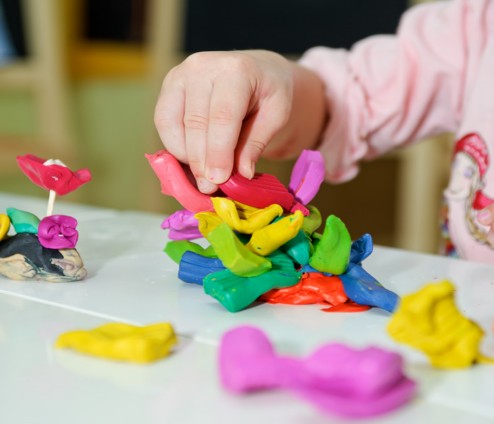 Изготовление поделок из бумаги также является одним из средств развития мелкой мускулатуры кистей рук. Эта работа увлекает детей, способствует развитию воображения, конструктивного мышления. Один из видов работы с бумагой являлись рваные поделки. Разрывание бумаги на очень мелкие кусочки является хорошим упражнением для развития силы пальцев и навыков управления мелкими движениями.
Также детей привлекала возможность делать поделки из бумаги (оригами), которые они использовали в играх, инсценировках.
В совместной деятельности я использовала различные нетрадиционные техники рисования: тампонирование, печать от руки и др. с помощью кисти, свечки, зубной щетки. В процессе рисования у детей развиваются не только общие представления, творчество, углубляется эмоциональное отношение к действительности, но и формируются элементарные графические умения.
Особое внимание уделялось раскрашиванию рисунков. Для этого использовались альбомы для раскрашивания или заготовки. Раскрашивание предполагало несколько видов штриховки, которые обеспечивают постепенность в развитии и укреплении мелкой мускулатуры кисти руки, в отработке координации движения. Для развития точности и уверенности движения руки я предполагала игры, в которых детям необходимо был проводить параллельные линии в определенном  направление.
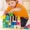 Большой интерес для детей представляло конструирование (на базе конструктора ЛЕГО). Дети сооружали многочисленные и разнообразные постройки. Работая с мелкими деталями конструктора, развивается мелкая мускулатура пальцев рук, воображение, творческая активность. Еще одним из интересных занятий было собирание пазлов, нанизывание бисера на леску
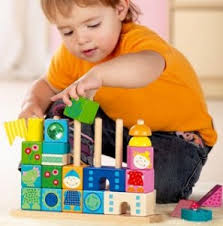 Еще один из приемов, который я использовала в своей работе, это игры с мелкими предметами (с пуговицами, горохом, фасолью, каштанами и др.). Например, перебирание предметов, самомассаж этими предметами, определение предмета на ощупь, счет предметов на ощупь.
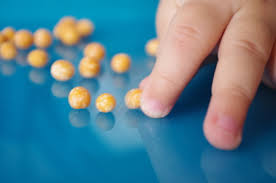 Проводимые упражнения, игры на развитие мелкой моторики я комбинировала с различными видами деятельности. В своей работе я учитывала индивидуальные особенности каждого ребенка, его психофизиологическое развитие.
В конце каждого полугодия я проводила итоговую диагностику развития моторики рук и кисти. Результаты показывали положительное влияние систематичной, комплексной работы по развитию мелкой моторики.
Работа с родителями – одно из важнейших направлений в работе. Основная задача на начальном этапе работы с родителями – формирование и стимуляция мотивационного отношения родителей к работе с их детьми. Я использовала наглядные папки-передвижки, консультации для педагогов и родителей, отражающие актуальные вопросы развития мелкой моторики ребенка в ДОУ и в семье.
заключение
Таким образом, чтобы результат работы был эффективным необходимо использовать разнообразные приемы и методы работы по формированию тонких движений пальцев рук. Результаты своей работы я вижу в проявлении интереса детей к различным видам деятельности.
Я стараюсь предоставить детям возможность всегда испытать удовольствие от творческого процесса, от того что он что-то сделал сам, учу тому, что любую работу и любое действие можно сделать с интересом.
В дальнейшем я буду продолжать искать новые методические приемы, которые будут способствовать развитию мелкой моторики рук, общей моторики, самостоятельности, которые будут формировать интерес к различным видам деятельности.
Используемая литература
Бардышева Т. Ю. Здравствуй, пальчик. Пальчиковые игры. – М.: «Карапуз», 2007.
Большакова С. Е. Формирование мелкой моторики рук: Игры и упражнения. – М.: ТЦ Сфера, 2006.
Воробьева Л. В. Развивающие игры для дошкольников. – СПб: Изд. дом «Литера», 2006.
Воробьева Т. А., Крупенчук О. И. Мяч и речь. – СПб: Дельта, 2001.
Ермакова И. А. Развиваем мелкую моторику у малышей. – СПб: Изд. дом «Литера», 2006.
Крупенчук О. И. Пальчиковые игры. – СПб: Изд. дом «Литера», 2007.
Лопухина И. С. Логопедия – речь, ритм, движение: Пособие для логопедов и родителей. – СПб: ИЧП «Хардфорд», 1996.
Мельникова А. А. Мы охотились на льва. Развитие моторики. М.: «Карапуз», 2006.
Пименова Е. П. Пальчиковые игры. – Ростов-на-Дону: Феникс, 2007.
Тимофеева Е. Ю., Чернова Е. И. Пальчиковые шаги. Упражнения на развитие мелкой моторики. – СПб: Корона-Век, 2007.
Цвынтарный В. В. Играем пальчиками и развиваем речь – СПб: ИЧП «Хардфорд», 1996.
Соколова Ю. А. Игры с пальчиками. – М.: Эксмо, 2006.